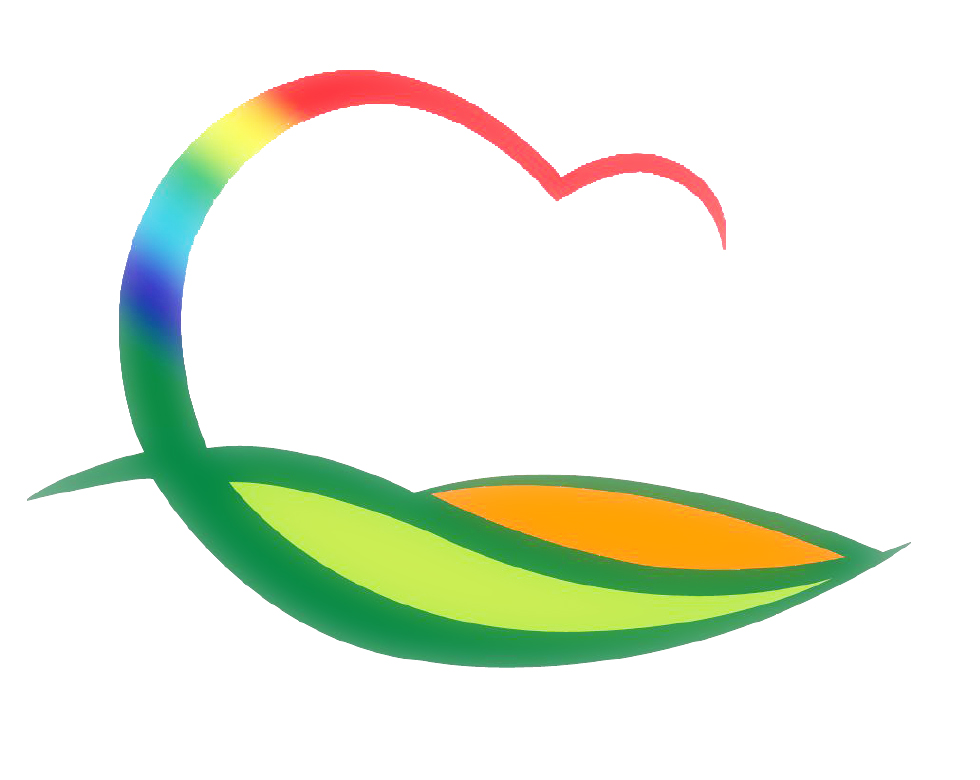 보   건   소
[Speaker Notes: 먼저, 지금의 옥천입니다.]
8-1.  제13회 노인건강체조 발표대회
일     시 : 3. 25.(금) 13:00~17:00
장     소 : 난계국악당
인     원 : 500여명
내     용 : 초청공연, 체조발표, 경품추첨 등
8-2.  감염병 관리 요원 교육
일     시 : 3. 21.(월) 14:00
장     소 : 보건소 건강증진센터
대     상 : 100여명
     (질병정보모니터요원, 보건교사, 감염병관련공무원 등)
내     용 : 질병정보모니터요원의 역할 등
8-2.  모기유충 구제사업
일     정 : 3월 중
대     상 : 정화조, 하천변, 웅덩이, 공원습지 등
담     당 : 방역기동반 8명
내     용 : 모기유충 서식 밀도 조사 후 약품 투여
8-4.  건강한 삶을 위한 요가교실
기     간 : 3. 2.(수) ~ 3. 31.(목)
장     소 : 보건소 건강증진센터
인     원 : 80명
내     용 : 파워요가 및 힐링요가
8-5.  농한기 노인건강운동교실
기     간 : 3. 1.(화) ~ 3. 23.(수) / 10회
장     소 : 전통시장 교육실
인     원 : 33명
내     용 : 노인건강체조, 체성분 검사, 설문조사 등
8-6.  뇌졸중 자조모임
일     시 : 3. 8.(화) 10:00
장     소 : 보건소 재활센터
인     원 : 12명(보건소 등록 장애인)
내     용 : 발건강을 위한 발마사지 및 정보공유 등
8-7.  노인 우울 고위험군 프로그램 운영
기     간 : 3. 2.(수) ~ 3. 31.(목)
장     소 : 보건소 정신건강증진센터
인     원 : 15명
내     용 : 노인우울 및 자살예방 교육
8-8.  경로당 전담 주치의제 운영
기     간 : 3. 9.(수) ~ 3. 30.(수)
장     소 : 영동읍 외 24개소
인     원 : 200여명
내     용 : 일반 및 한방진료, 기초검사, 보건교육 등